Holland Gardens Resident MeetingProcurement Process OVERVIEW
Monday, May 3, 2020
6:00 PM via ZOOM
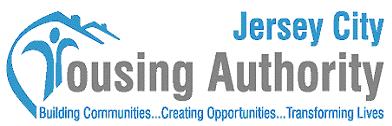 AGENDA
Project Status
Jersey Avenue Light Rail Redevelopment Plan
Overview of Procurement Process for Property Development
Q & A
PROJECT STATUS
Next steps:
RFQ – Spring 2021
RFP – Summer 2021
RFP Review – Fall 2021
Pre-Development – Fall 2021-Fall 2022
Relocation – Fall 2022/Winter 2023
All Admissions and Continued Occupancy Policies (ACOP) and lease requirements remain in effect. As discussed previously, please ensure that you abide by these policies and in compliance with your lease throughout this process.
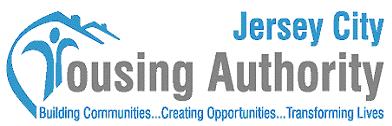 JERSEY AVE LIGHT RAIL REDEVELOPMENT PLAN
Holland Gardens Overlay Bonus
Amendments incorporate at least1:1 replacement of public housing units as set forth by the Holland Gardens Vision adopted by the JCHA Board of Commissioners
Proposed library or other public use and resident services facility
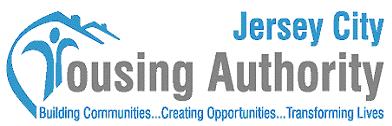 JCHA PROCUREMENT PROCESS FOR HOLLAND GARDENS REDEVELOPMENT
JCHA has implemented an unprecedented development process for Holland Gardens
The JCHA’s commitment to greater resident participation began with a 6-month visioning process led by Kitchen & Assoc. prior to selection a development partner to ensure real resident design input.
The JCHA has resourced best practices to adopt policies that best protect resident rights during and after redevelopment of Holland Gardens.
The JCHA is planning to include resident participation in the selection process by adding a member nominated by the Holland Gardens Resident Council to the RFP evaluation committee.
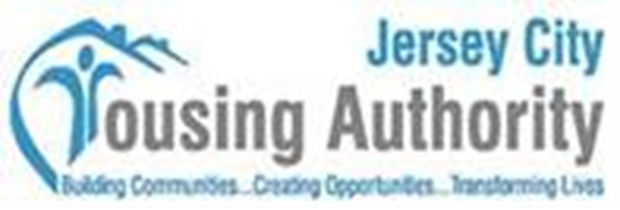 OVERVIEW OF PROCUREMENT PROCESS FOR PROPERTY DEVELOPMENTpresented byKENNETH PINNOCK, JR.,JCHA Purchasing Agent / QPA
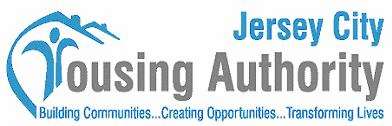 OVERVIEW OF JCHA PROCUREMENT PROCESS FOR PROPERTY DEVELOPMENT
JCHA is Jersey City’s largest affordable housing provider
Founded in 1938, JCHA is responsible for the administration, repair and maintenance of approximately 2,500 public housing units and administers approximately 4,600 Housing Choice Vouchers (Section 8)
Modernizes and redevelops properties as necessary
Department of Procurement & Contract Administration
Led by Ken Pinnock, Director & NJ Qualified Purchasing Agent, this team manages approximately 2000 purchase orders and 150 contracts annually and seeks to obtain the best possible prices for goods/services efficiently and effectively, in compliance with federal, state and local laws/ regulations.
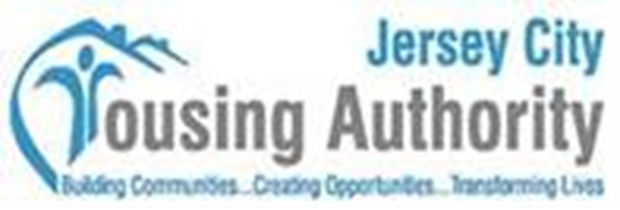 JCHA PROCUREMENT POLICY GUIDED BY LAW & REGULATION
HUD’s Annual Contributions Contract (ACC)
Procurement Handbook for Public Housing Agencies (HUD Handbook 7460.8) 
Code of Federal Regulations, 24 CFR 85.36
New Jersey Public Contracts Law, N.J.S.A. 40:A11-1
New Jersey Administrative Code,  N.J.A.C. 5; 34-1.1 and 5:30-5.1 & 11.1
City of Jersey City Ordinances
JCHA Procurement Policy (regularly updated to reflect governing laws/regulation and best practices)
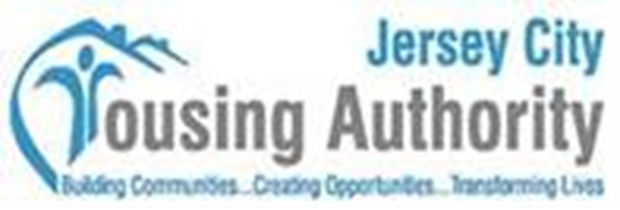 [Speaker Notes: JCHA is subject to the authority of the United States Department of Housing & Urban Development;
Where both state and federal law encompass the same procurement or public contract, the stricter or more limiting procedure which encourages competition shall be used as required by state and federal law.]
Jcha Purchase categories
SUPPLIES/EQUIPMENT
Appliances
Cabinets & Countertops
Electrical Supplies
Exterminating
Flooring Supplies
Janitorial Supplies
Locks & Door Hardware
Office Supplies
Plumbing Supplies
Copiers
Safety etc.
Services
Accounting/Audit
Architectural
Background Checks
Computer Hardware & Software
Construction
Elevator Maintenance
Engineering
Fire Alarm
Insurance
Legal
Motor Repair
Development, etc.
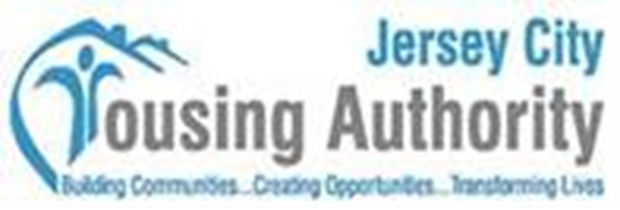 PROCUREMENT METHODS
JCHA utilizes different purchase methods depending on type of goods or services needed and threshold limits:
Small purchase method
Invitation to Bid
Non-competitive/Emergency proposal procedures
Requests for Qualifications
Request for Proposal (RFP) method
Requires /scope of services that is result-oriented vs. only bottom-line price
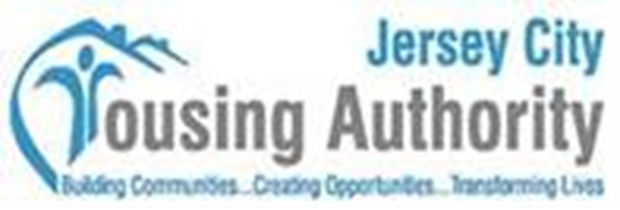 PUBLIC BIDS vs COMPETITIVE CONTRACTING (RFPs)
PUBLIC BIDS:
Contract awarded to bidder w/ lowest price that is responsive and responsible. This solicitation method is more appropriate when purchasing standard types of goods/ services with characteristics easily described using standard specifications -- E.g.,  length, width, color, or type of material, equipment or service.

COMPETITIVE CONTRACTING (RFPs):
Contracts awarded to responsive proposal that offers the greatest value  to JCHA, taking into account price, technical and other factors. Scope of work clearly describes need(s), vendor requirements, desired outcomes, and evaluation criteria. This solicitation method is more appropriate when purchasing specialized goods/services with characteristics not easily described using standard specifications.
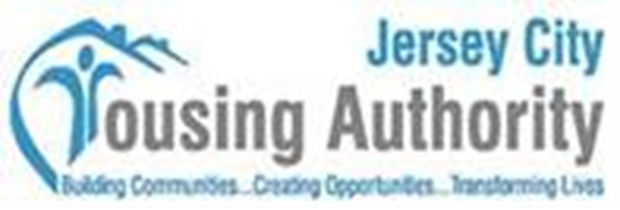 COMMON USE OF RFPs
Architectural
Engineering
Legal
Accounting
Auditing
Medical services
Community & Supportive Services
Developer/Development Partners
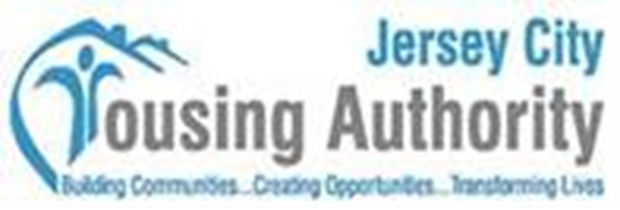 PROCUREMENT PROCESS FOR MIXED-FINANCE DEVELOPMENT
Mixed-finance refers to use of public, private and nonprofit funds to develop and operate housing developments
Permits utilization of RFQ/RFP competitive proposal process
RFQ – determines eligibility for RFP process (experience & financial capacity)
RFP – evaluate redevelopment design and plan
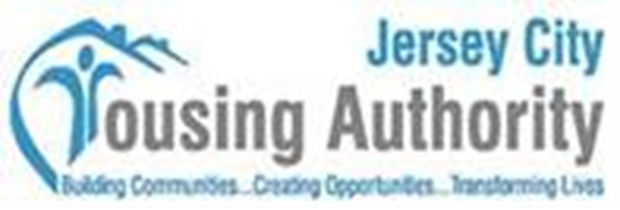 SAMPLE RFP EVALUATION CRITERIA
Does the proposal demonstrate understanding of RFP requirements and what is the quality of  the Work Plan?
What is the experience, qualifications and capacity of the team?  Is there evidence of timely completion of similar projects and capacity to advance funds?
Is team complete and is there a precise staffing plan and clear organizational and decision-making structure?
Is the proposal financially feasible, is the financial structure well-considered and are development and operating costs reasonable?  
Does proposal provide for minority and women-owned business participation and companies with equal opportunity/affirmative action requirements?
Does team have experience developing Section 3 plans  – Section 3 of the HUD Act of 1968 requires recipients of certain HUD financial assistance to the greatest extent possible, provide training, employment, contracting and other economic opportunities to low and very low-income persons?
RFP EVALUATION COMMITTEE
RFPs are evaluated by an Evaluation Committee, which makes an award  recommendation to the JCHA Board of Commissioners.
Evaluation Committee composition is tailored to the service JCHA is procuring.
Per the HUD Procurement Handbook, the Evaluation Committee may also include a resident provided they are adequately trained in the procurement process.
The committee is comprised of experts, the resident’s expertise is based on their experience as a public housing resident.
Evaluation Committee members must attend all evaluation meetings and oral presentations, each is equally responsible for the evaluation process.
Each Evaluation Committee member is required to sign a certification of nondisclosure (confidentiality) and statement of no conflict.
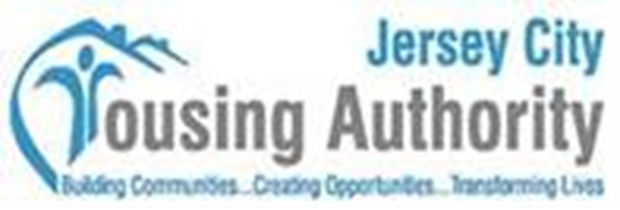 DEVELOPMENT Evaluation committee MEMBERS serve as agents of the jcha
HUD Handbook 7460.8, REV 2 Chapter 16.9 (B)
HUD encourages inclusion of residents in selection panels provided they have been trained in the procurement process.
HUD Handbook 7460.8, REV 2 Chapter 16.9 (B)(1)
Residents who serve on selection panels act as agents of the public housing authority and therefore, are subject to the same conflict of interest rules.
HUD Handbook 7460.8, REV 2 Chapter  4.2
Anyone acting as an agent of the public housing authority must discharge their duties impartially to ensure fair competitive access to procurement opportunities by responsible contractors. Moreover, employees, officers, and agents should conduct themselves in such a manner as to foster the public’s confidence in the integrity of the process.
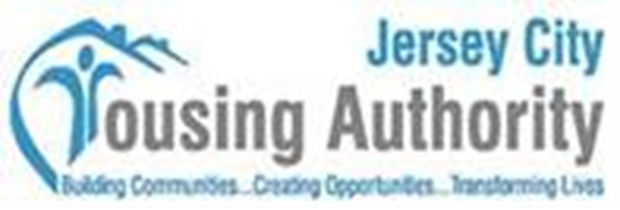 Confidentiality During Procurement Process
HUD Handbook 7460.8, REV 2 Chapter 4.5 (C)
“Disclosure of confidential information to any person not authorized by the Contracting Officer to receive such information shall be a breach of the ethical standards. Confidential information includes but is not necessarily limited to: the contents of a bid (prior to bid opening) or proposal (prior to contract award using competitive proposals), names of individuals or firms that submitted bids (prior to bid opening) or proposals (prior to contract award); PHA-generated information related to a procurement (including PHA cost estimates, contractor selection and evaluation plans, specifications [before solicitation is issued]); and any other information the disclosure of which would have a direct bearing upon the contract award or the competitive process. It is a breach of ethical conduct for any current or former employee, officer, or agent to knowingly use confidential information for actual or anticipated personal gain or for actual or anticipated personal gain of any other person.”
HOLLAND GARDENS EVALUATION COMMITTEE RESIDENT PARTICIPATION
JCHA management will, in consultation with HUD, recommend inclusion of a resident on the Evaluation Committee 
Resident in good standing will be selected from candidates nominated by the Resident Council of Holland Gardens pursuant to 24 C.F.R. 964
JCHA will review the qualifications of nominated resident candidate to participate as a member of the Evaluation Committee
JCHA will train the selected resident in the procurement process and provide any other training/guidance recommended by HUD
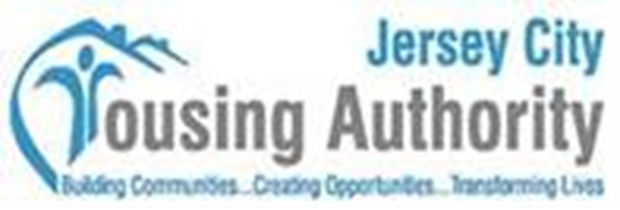 Q & A
Questions/comments
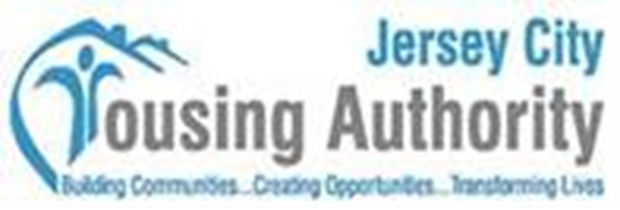